Developing a Cross-Platform Application for Integrating 
Real-time Time-series Data from Multiple Wearable Sensors
ECSA-10 
10th International Electronic Conference on Sensors and Applications
2023
Pataranit Sirithummarak
Zilu LiangUbiquitous and Personal Computing Lab
Kyoto University of Advanced Science (KUAS)
Overview
ZensorsFlow
Developing a Cross-Platform Application for Integrating Real-time Time-series Data from Multiple Wearable Sensors
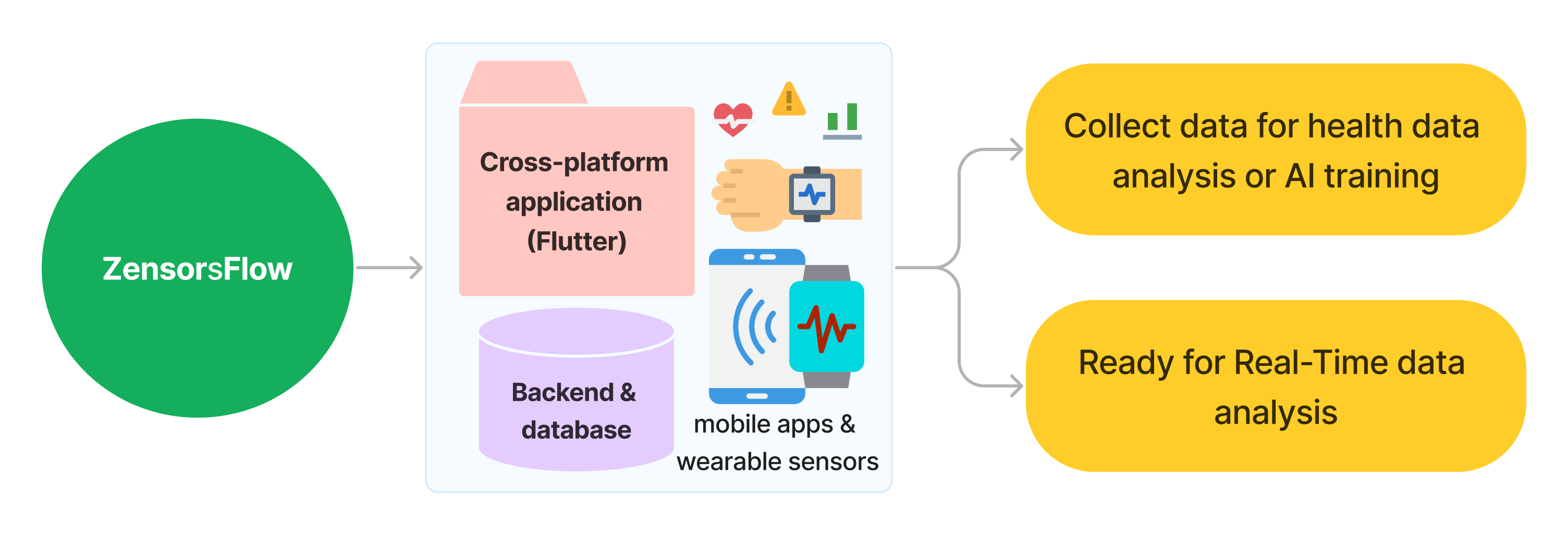 KUAS | ubicomp-lab.org | ZensorsFlow Developing a Cross-Platform Application for Integrating Real-time Time-series Data from Multiple Wearable Sensors
Background & Motivation
Problems Statements
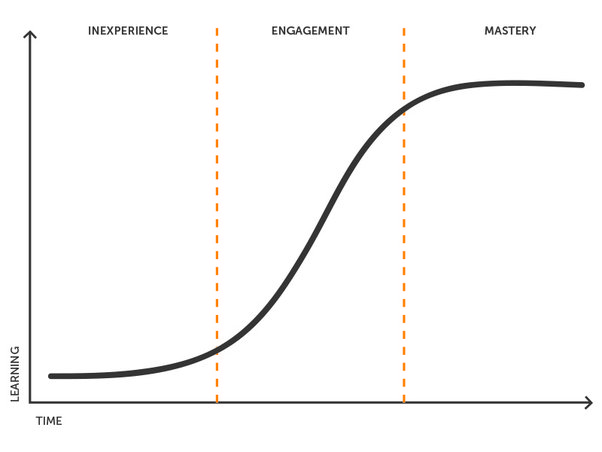 Software development learning curve
Source: https://www.quora.com/Why-is-there-such-a-steep-learning-curve-to-programming
KUAS | ubicomp-lab.org | ZensorsFlow Developing a Cross-Platform Application for Integrating Real-time Time-series Data from Multiple Wearable Sensors
Background & Motivation
Review of Traditional Wearable Data Research Methods
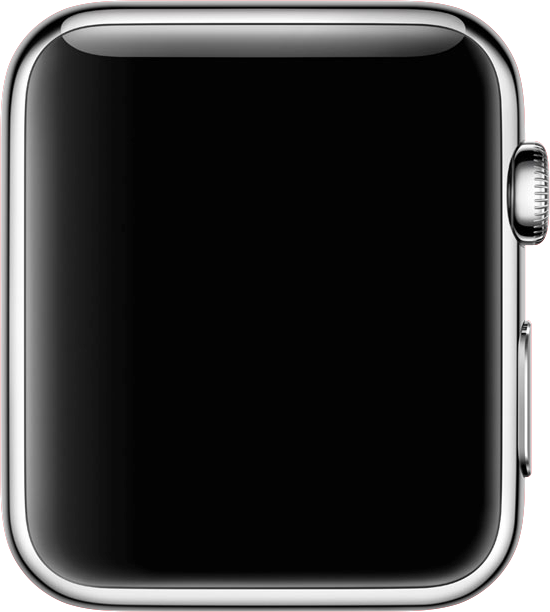 Create iOS and Apple Watch app for data collection
Raw Acceleration:[time (sec), x, y, z]
Data will be transmited manually from participants
Clean and sync the data -> build features
Heart Rate:[time (sec), bpm]
Motion in g (time, x, y, z)sampling rate : 50 Hz
Heart rate (time, bpm)sampling rate ~ 5-second
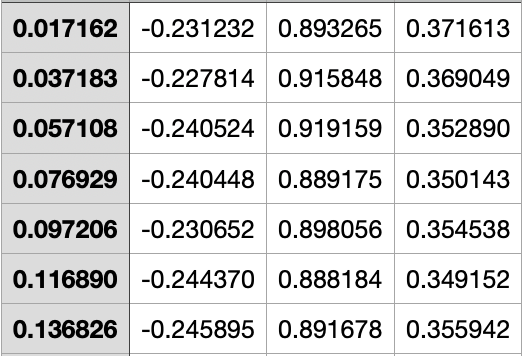 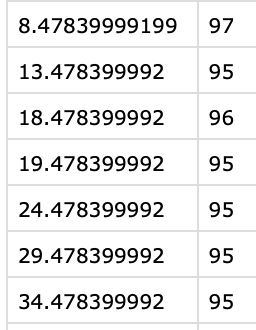 Steps Count:[time (sec), steps]
(Raw acceleration data)
(Raw heart rate data)
Source: Motion and heart rate from a wrist-worn wearable and labeled sleep from polysomnographyhttps://www.physionet.org/content/sleep-accel/1.0.0/
KUAS | ubicomp-lab.org | ZensorsFlow Developing a Cross-Platform Application for Integrating Real-time Time-series Data from Multiple Wearable Sensors
Background & Motivation
Research Questions
1
What is the minimal method for developing mHealth apps that connect with wearable sensor devices?


Does Flutter serve as a feasible cross-platform framework for mHealth apps and wearable sensor devices?


Which time-series database is optimal for efficiently storing and real-time tracking of wearable sensor data in the domain of mHealth?
2
3
KUAS | ubicomp-lab.org | ZensorsFlow Developing a Cross-Platform Application for Integrating Real-time Time-series Data from Multiple Wearable Sensors
Methodology
Development Design and Frameworks
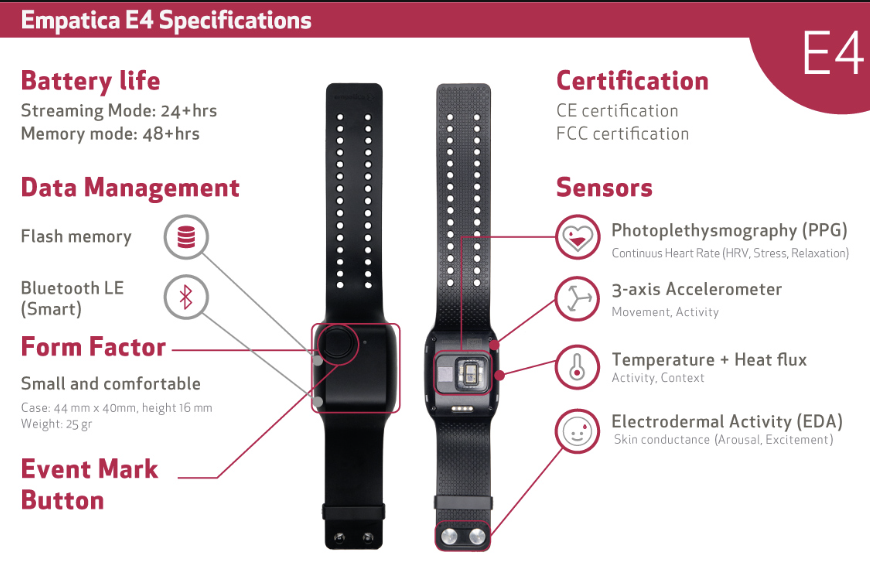 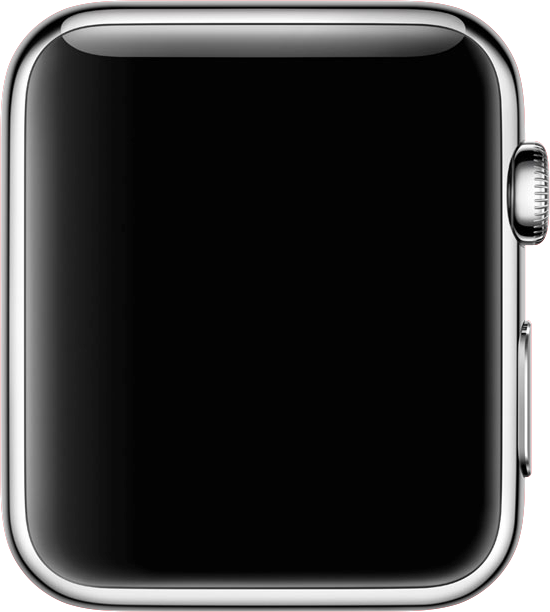 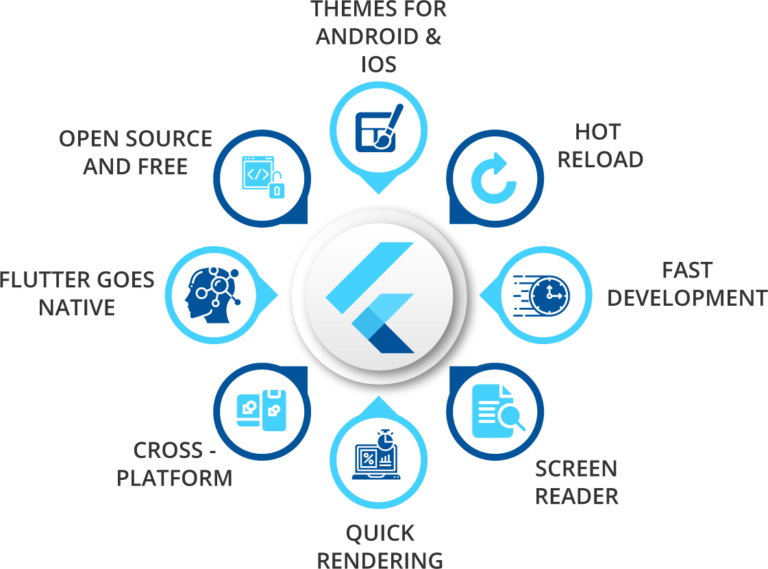 Raw Acceleration:[time (sec), x, y, z]
Heart Rate:[time (sec), bpm]
Empatica E4
Steps Count:[time (sec), steps]
Apple Watch 
&
Android Wear
Flutter
KUAS | ubicomp-lab.org | ZensorsFlow Developing a Cross-Platform Application for Integrating Real-time Time-series Data from Multiple Wearable Sensors
Methodology
Development of ZensorsFlow App and Wearable Sensors Connectivity
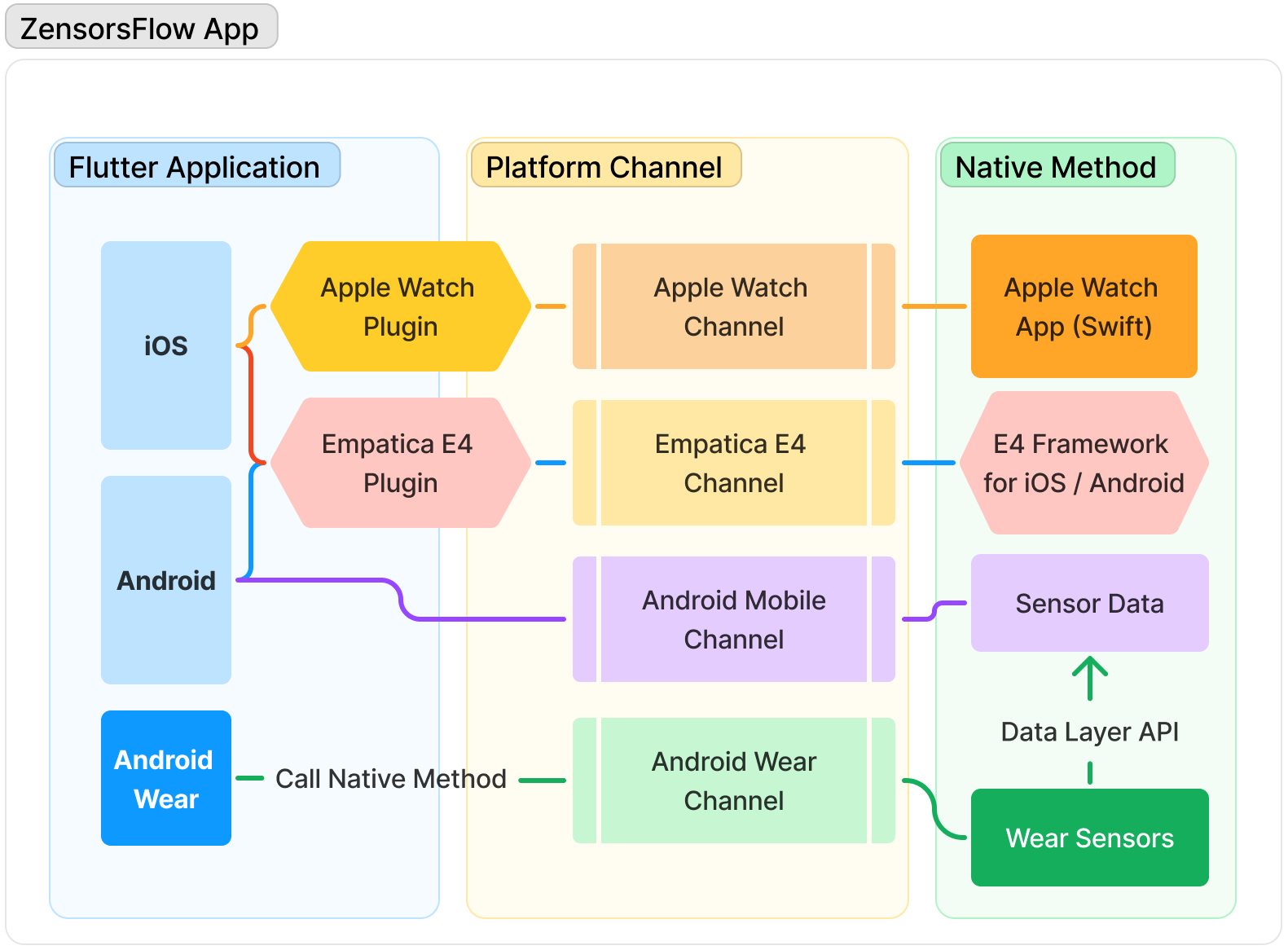 KUAS | ubicomp-lab.org | ZensorsFlow Developing a Cross-Platform Application for Integrating Real-time Time-series Data from Multiple Wearable Sensors
Methodology
ZensorsFlow Program Flow
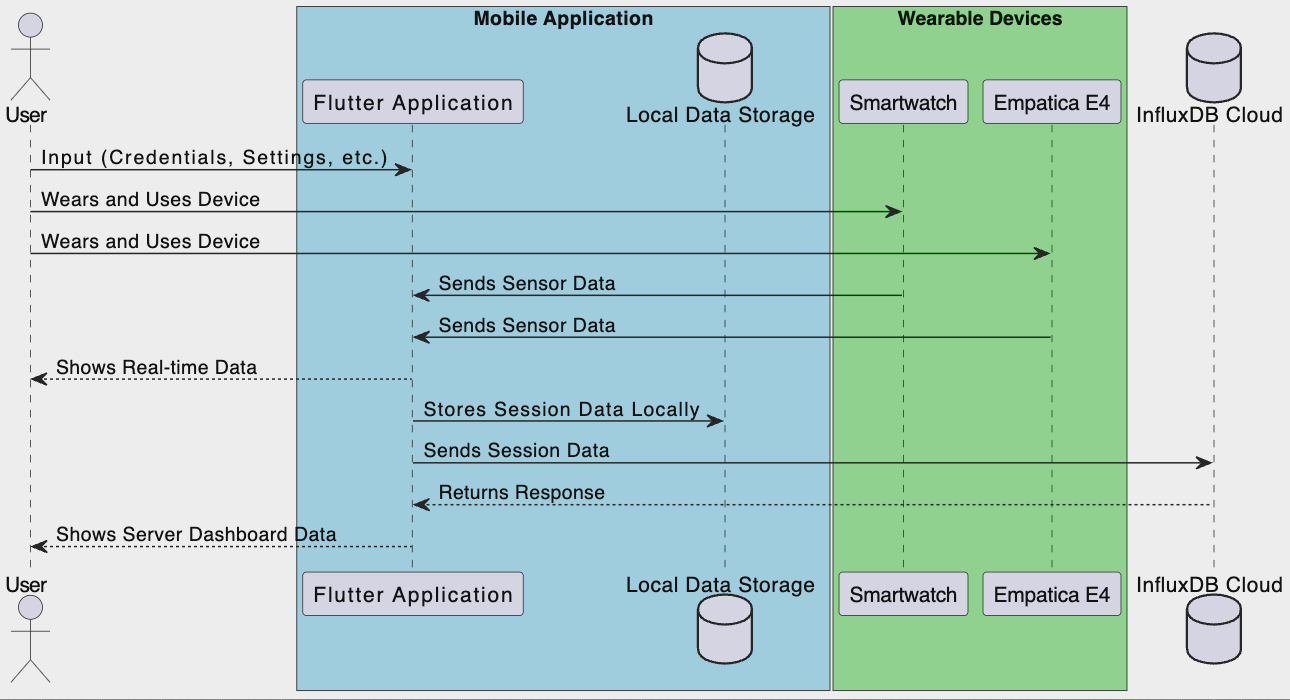 KUAS | ubicomp-lab.org | ZensorsFlow Developing a Cross-Platform Application for Integrating Real-time Time-series Data from Multiple Wearable Sensors
Methodology
Time-Series Database System
From previous studies [1][2] and technical reviews of time-series database choices including InfluxDB, TimescaleDB, Druid and OpenTSDB, ClickHouse , PostgreSQL, CrateDB, and KairosDB.

InfluxDB stands out among Time-Series Databases due to impressive performance and extensive library support.
Wide range of language support including Dart, Swift, Kotlin, Java for mobile, and Javascript, Node.js, Python for backend development.
Monitoring tool support plugins, e.g., Telegraf, Grafana.
InfluxDB is chosen for its versatility and compatibility with ZensorFlow App requirements
References
[1] Hao, Yuanzhe, et al. "Ts-benchmark: A benchmark for time series databases." 2021 IEEE 37th International Conference on Data    Engineering (ICDE). IEEE, 2021.
[2] Mostafa, Jalal, et al. "SciTS: A Benchmark for Time-Series Databases in Scientific Experiments and Industrial Internet of Things." Proceedings of the 34th International Conference on Scientific and Statistical Database Management. 2022.
KUAS | ubicomp-lab.org | ZensorsFlow Developing a Cross-Platform Application for Integrating Real-time Time-series Data from Multiple Wearable Sensors
Results & Discussion
Application Demo
DEMO
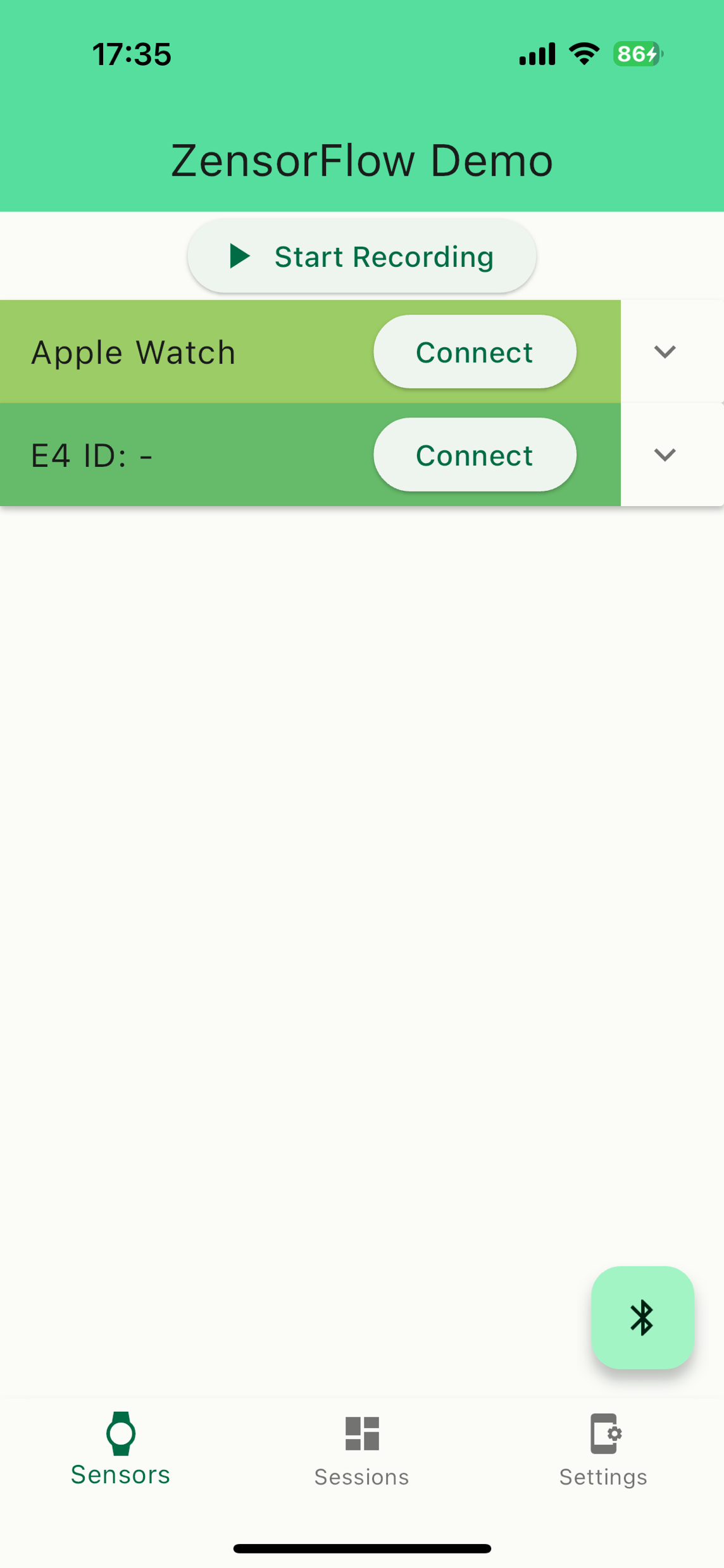 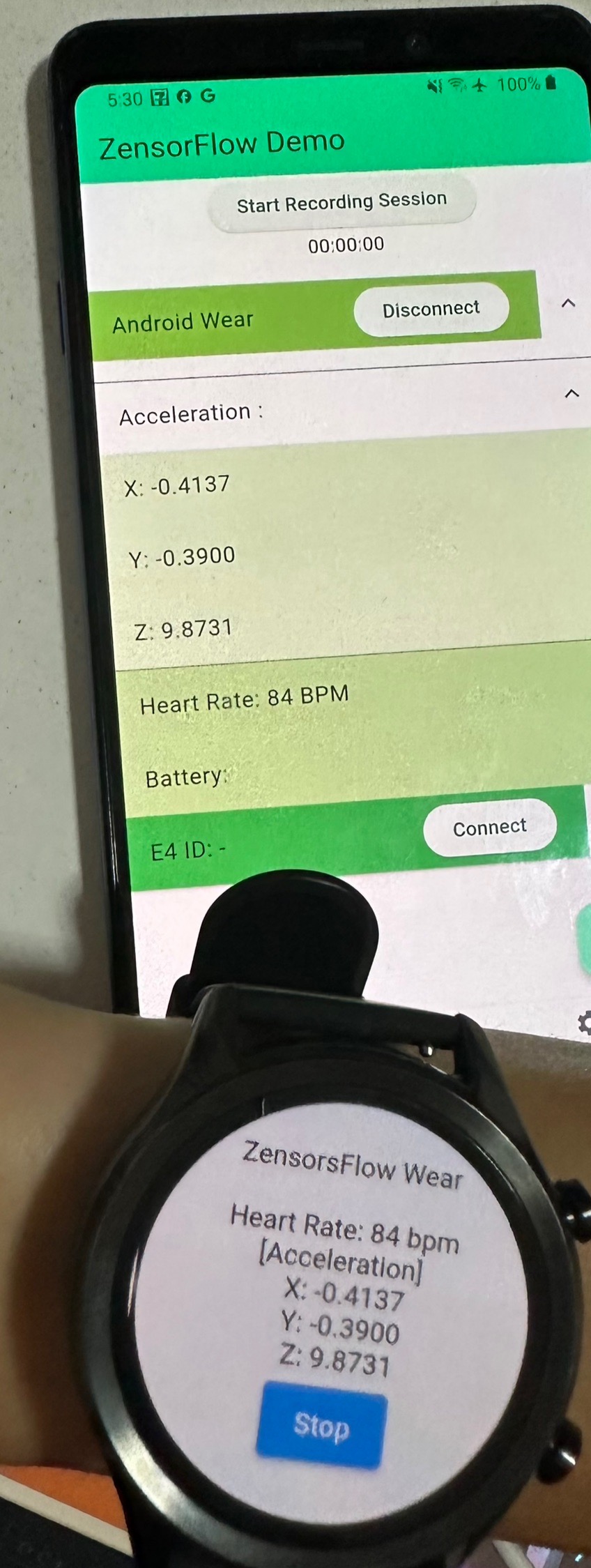 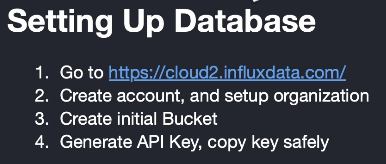 KUAS | ubicomp-lab.org | ZensorsFlow Developing a Cross-Platform Application for Integrating Real-time Time-series Data from Multiple Wearable Sensors
Results & Discussion
Datastore in Database Server (InfluxDB)
Time-Series Database and Real-time Data Ready
InfluxDB Dashboard
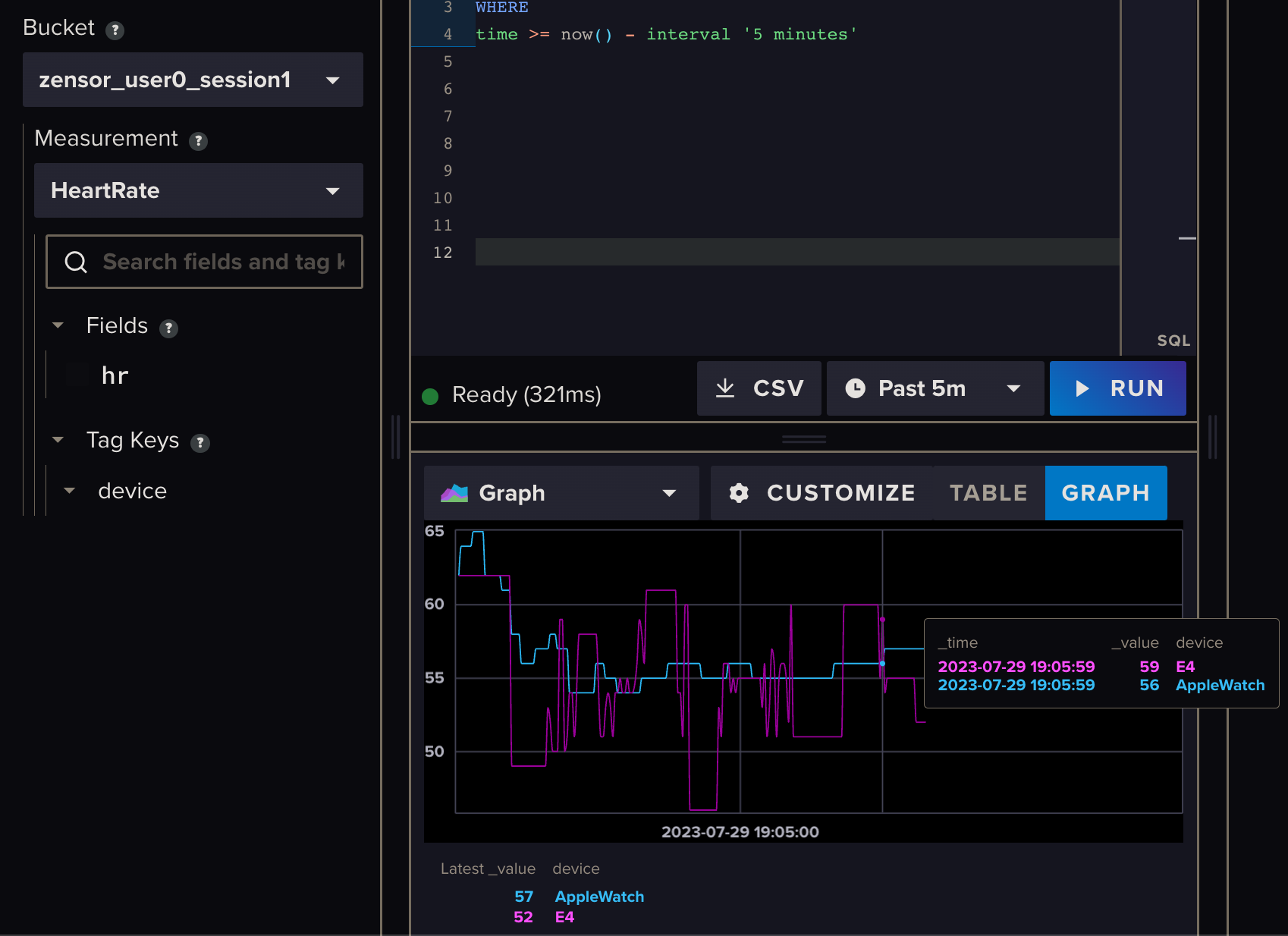 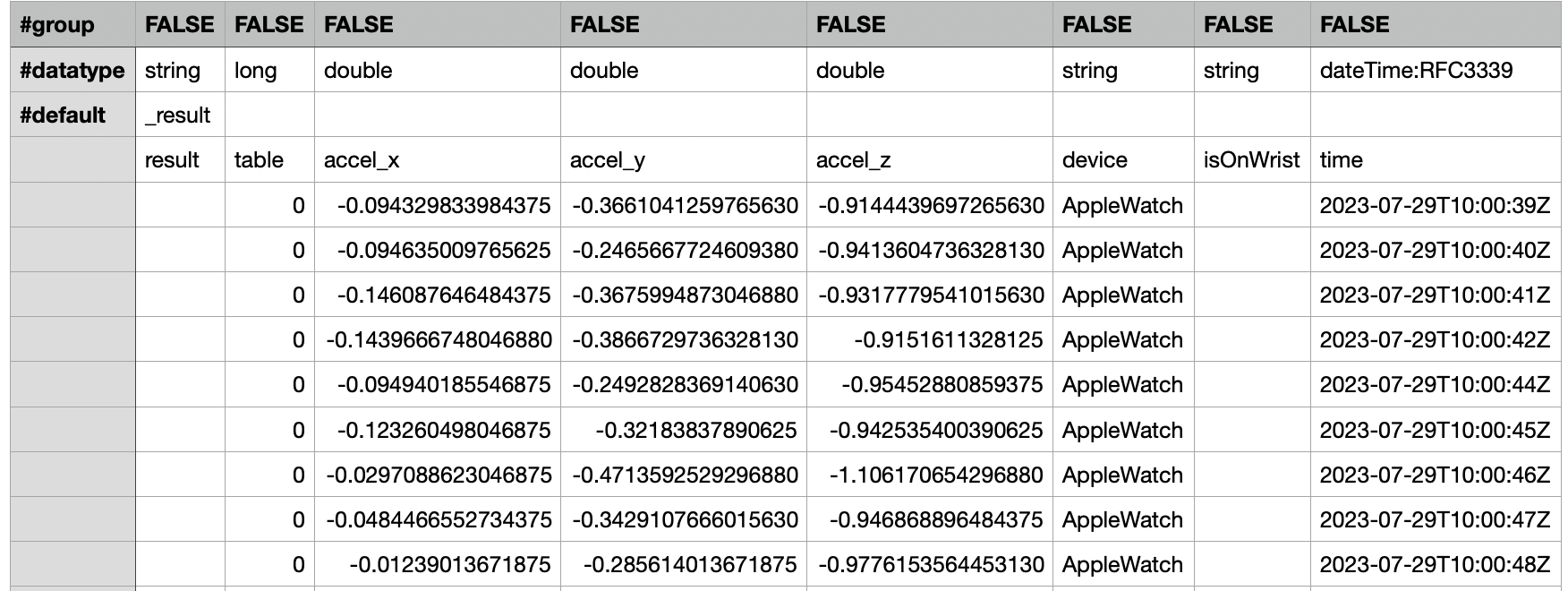 File exported to CSV
KUAS | ubicomp-lab.org | ZensorsFlow Developing a Cross-Platform Application for Integrating Real-time Time-series Data from Multiple Wearable Sensors
Results & Discussion
Limitations
Comparison of advantages and disadvantages of using Flutter in ZensorsFlow app development
These disadvantage points suggest potential limitations when using Flutter for extensive native platform interfacing such as wearable connectivity. 
These issues present promising areas for future exploration and solution development.
KUAS | ubicomp-lab.org | ZensorsFlow Developing a Cross-Platform Application for Integrating Real-time Time-series Data from Multiple Wearable Sensors
Results & Discussion
Future Works
Migrate to low-code platform like FlutterFlow for more minimal solution
Expand device support, including Android Wear, and enhance the app's utility, security, and performance
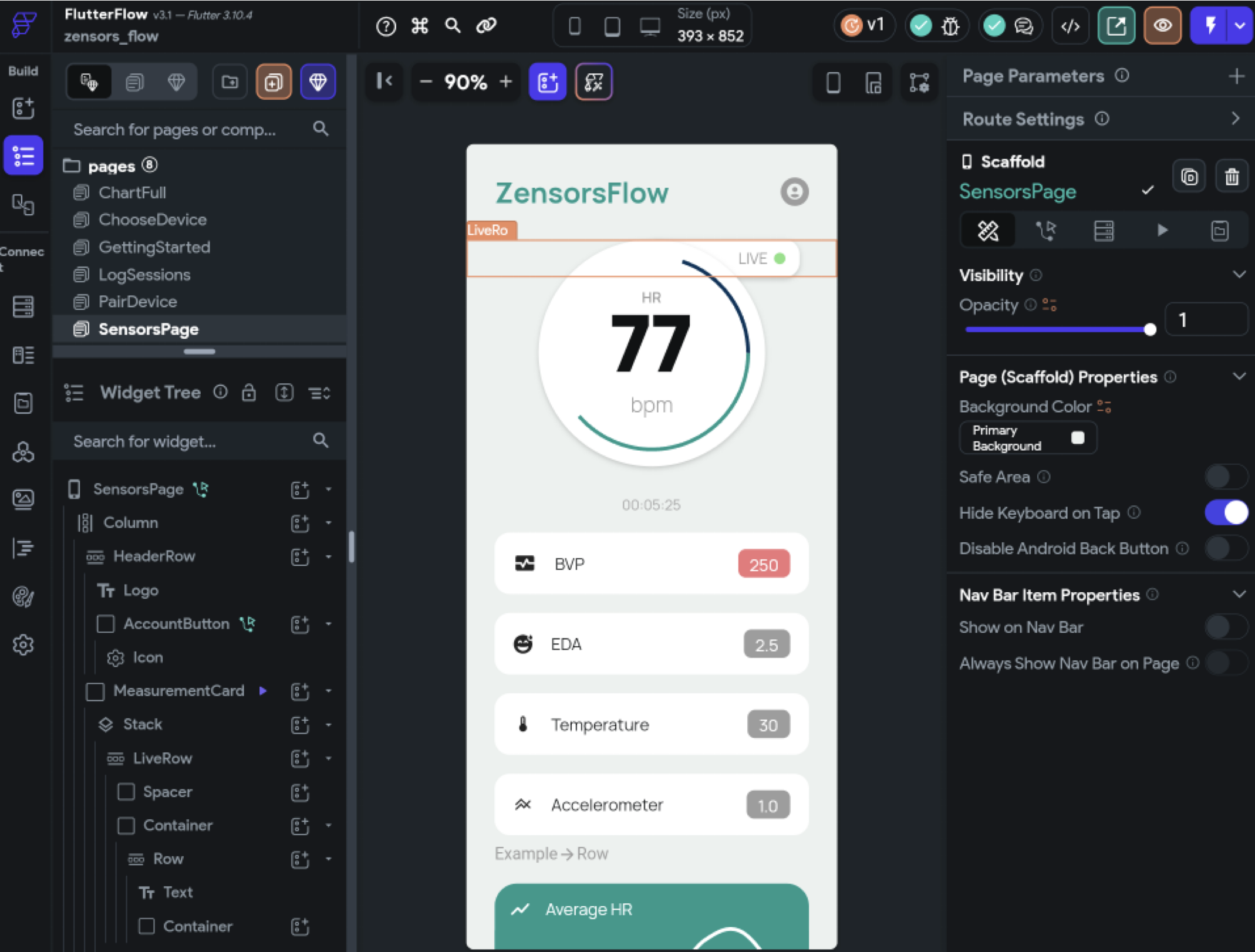 KUAS | ubicomp-lab.org | ZensorsFlow Developing a Cross-Platform Application for Integrating Real-time Time-series Data from Multiple Wearable Sensors
Conclusion
Cross-Platform Mobile Application Streamlined Data Integration
We successfully developed a Flutter app for real-time health monitoring, integrating data from Empatica E4, Android Wear, and Apple Watch on both iOS and Android.
Effective mHealth App Implementation with Flutter and Wearable Sensors
Flutter is an effective and minimal cross-platform tool for creating mHealth apps that interface with wearable sensors, setting a best practice for future development.
Comprehensive System with Efficient Real-time Data Management
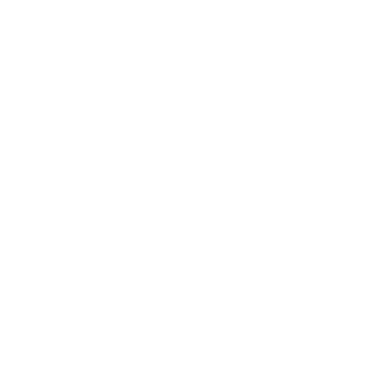 The ZensorsFlow App uses InfluxDB for superior performance in managing and monitoring real-time mHealth wearable sensor data.
KUAS | ubicomp-lab.org | ZensorsFlow Developing a Cross-Platform Application for Integrating Real-time Time-series Data from Multiple Wearable Sensors
Q & A
ZensorsFlow
Developing a Cross-Platform Application for Integrating Real-time Time-series Data from Multiple Wearable Sensors
More Information
Contact our lab: https://www.ubicomp-lab.org
Email: liang.zilu@kuas.ac.jp 
Ubiquitous and Personal Computing Lab, KUAS, Kyoto

Contact developer: http://nothing2say.dev 
Email: nothing2say.develop@gmail.com
KUAS | ubicomp-lab.org | ZensorsFlow Developing a Cross-Platform Application for Integrating Real-time Time-series Data from Multiple Wearable Sensors